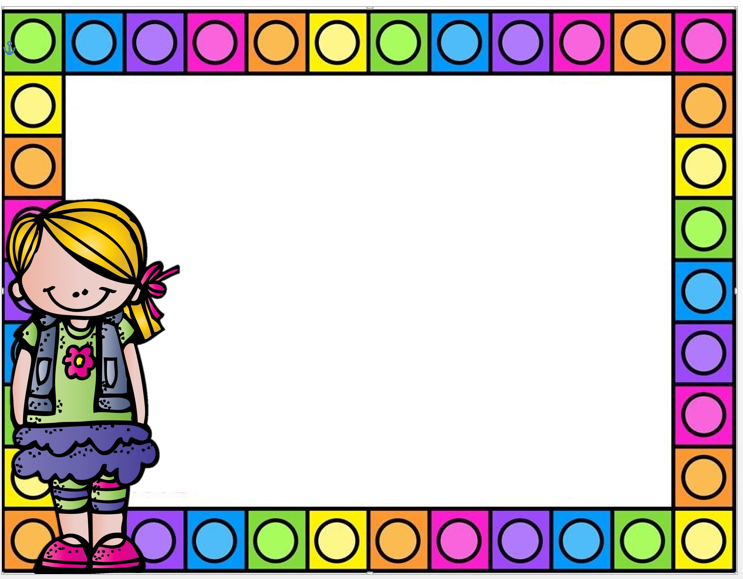 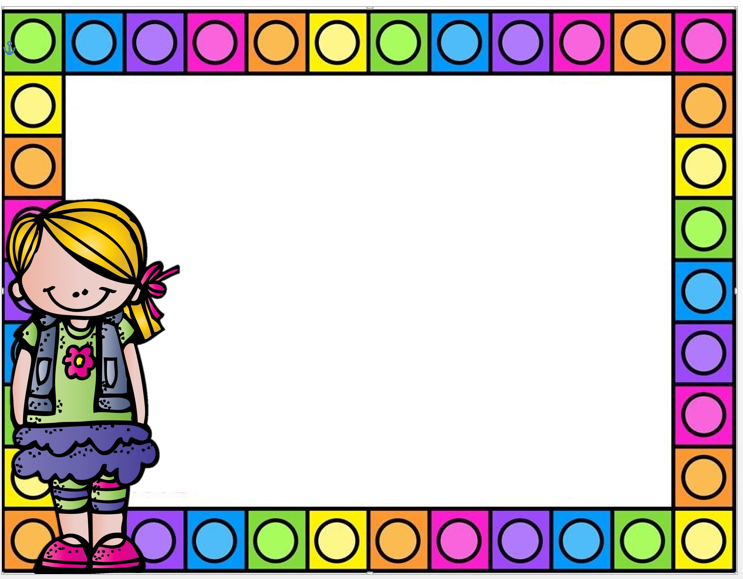 Diario
Día: Miércoles 12 de mayo del 2021 
Estrategia: Para la actividad de hoy les pedimos que buscaran un álbum de fotos familiar, que seleccionaran una foto y la recrearan, utilizando ropa y objetos lo mas parecido posible. De los 14 alumnos que vieron la publicación solamente 9 enviaron la evidencia de trabajo, estas ultimas semanas ha disminuido mucho la participación, ya estamos tomando cartas sobre el asunto con ayuda de la directora, porque a pesar de que las actividades son varias y se les da la flexibilidad de enviarlas durante la semana no hemos recibido respuesta.
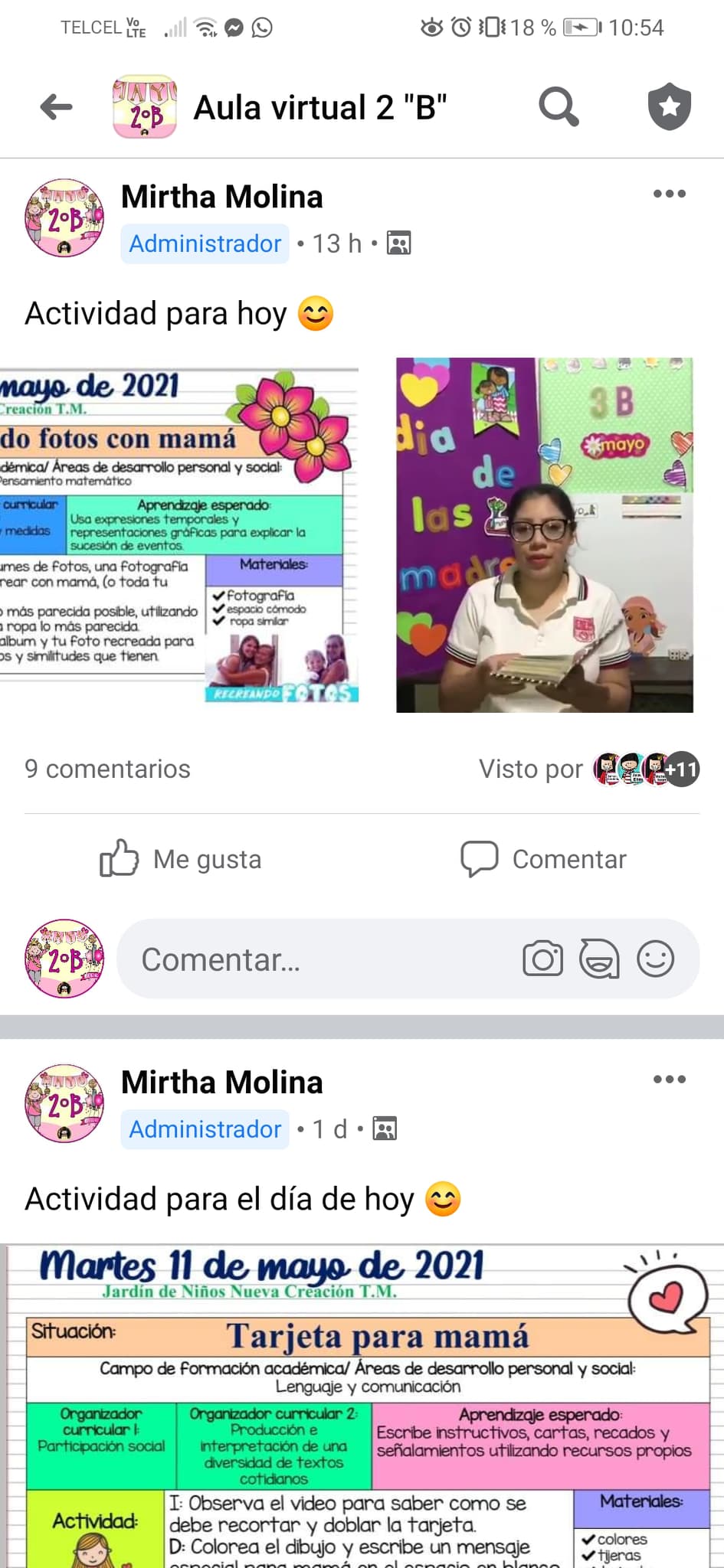